Een dag uit het leven….
met praktische tips
Even voorstellen:Ellen van der Ros
Parkinsonnet Therapeut sinds 
2009
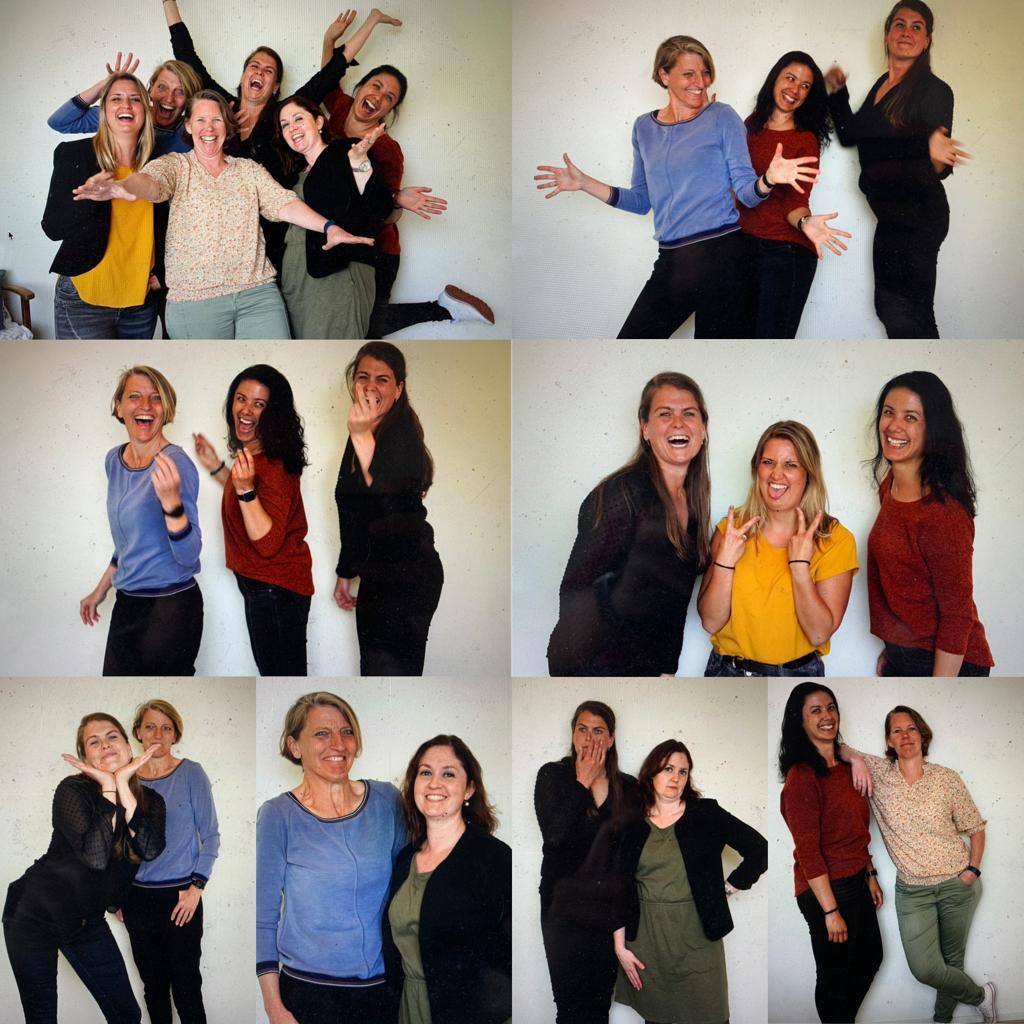 Even voorstellen:Ellen van der Ros
* Wat is ergotherapie?* Praktische problemen en voorbeelden van tips en trucs
Een dag uit het leven….
met praktische tips
In en uit bed stappendraaien in bed
Een dag uit het leven….
met praktische tips
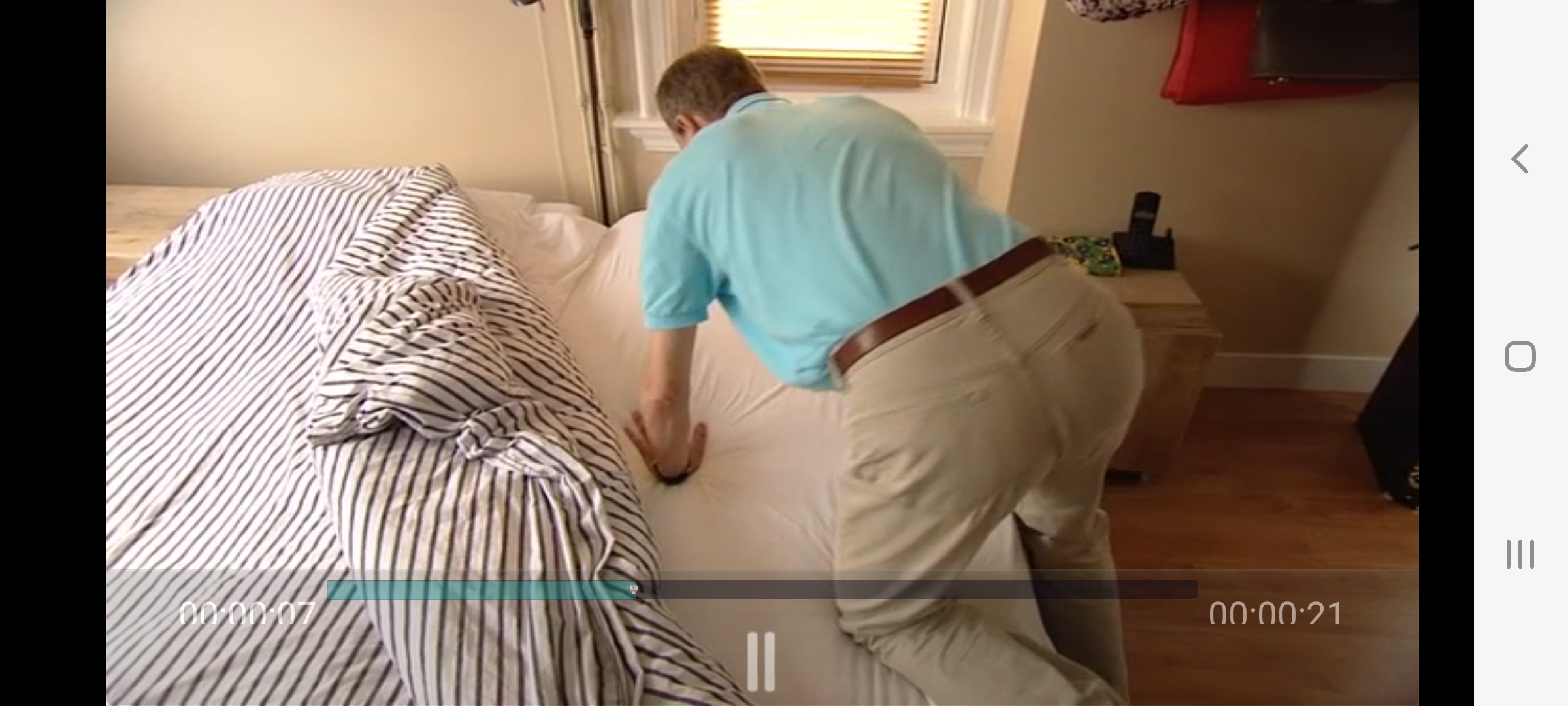 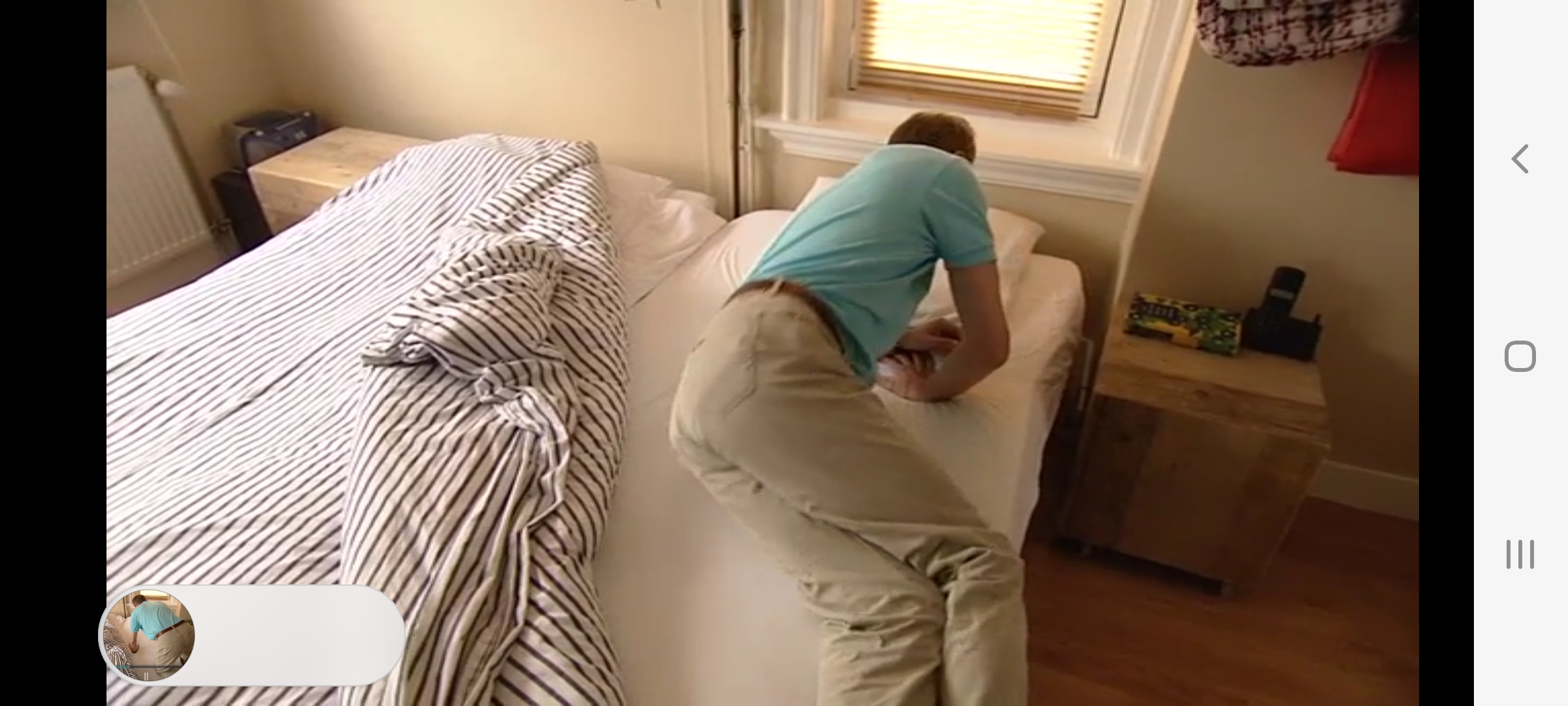 Hulpmiddelen:* bedbeugel * gladde onderlakens:	- wendylet	- microfaser (linolux)	- zijde	- skincair* bed hoger/lager
aankleden
aankleden
[Speaker Notes: Klitteband kan ook zelf]
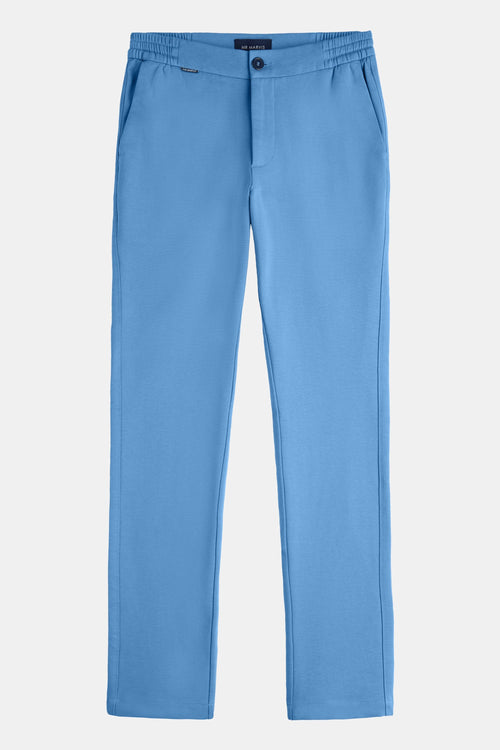 * Mr marvis* Jemappelle* seniorenkleding
[Speaker Notes: Beweegstrategie, grote beweging tot onder je oksels]
Aankleden* stretch* maatje groter* gladde voering* elastiek in de band* magnetische knopen of klitteband
Eten en drinken
Eten en drinken * tremoren* te kleine bewegingen* traagheid* uitgangshouding* slikken
Hulpmiddelen:* sasscup, anti tremorbeker* beker met neusuitsparing* warmhoudbord* aangepast bestek
freezing
In en uit bed stappendraaien in bed
In en uit bed stappendraaien in bed
Naar de w.c. gaan
Naar de wc gaan* te laat* moeite met lopen* moeite met opstaan* kleding hanteren
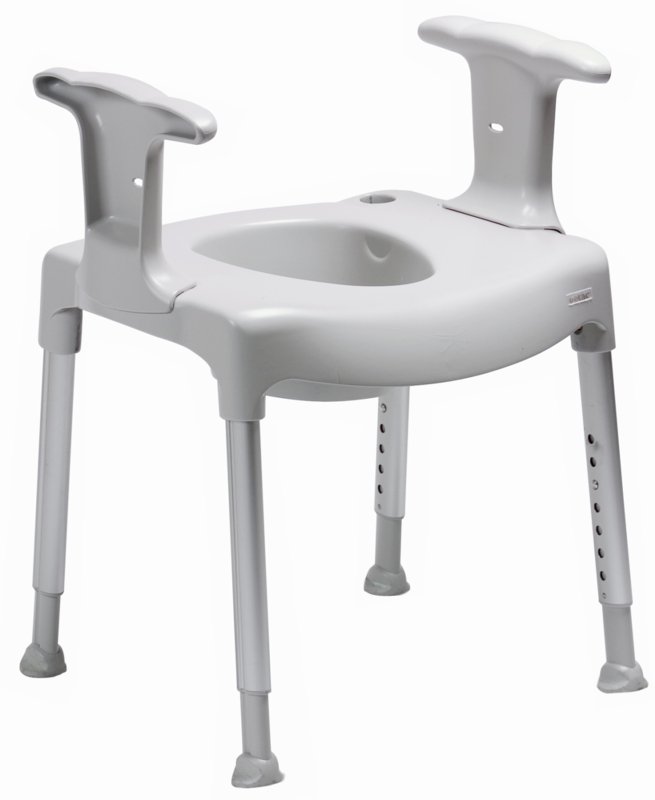 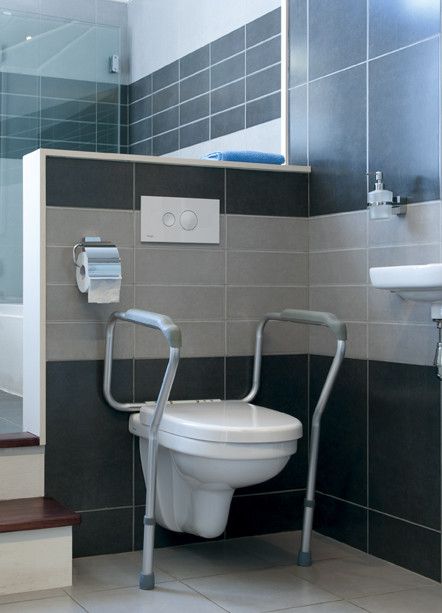 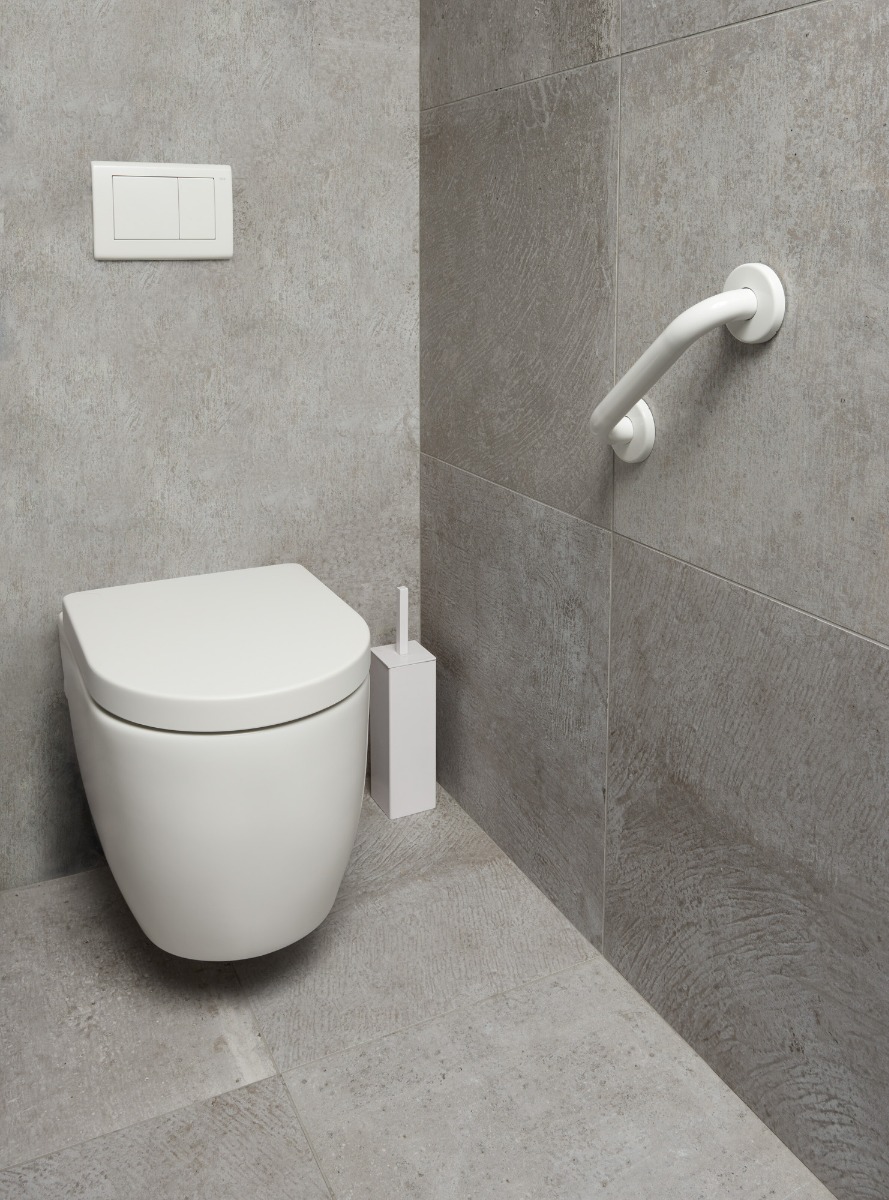 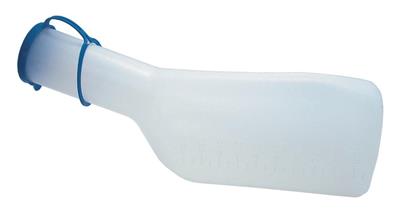 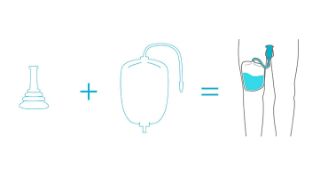 Schrijven
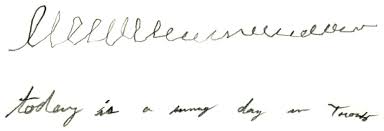 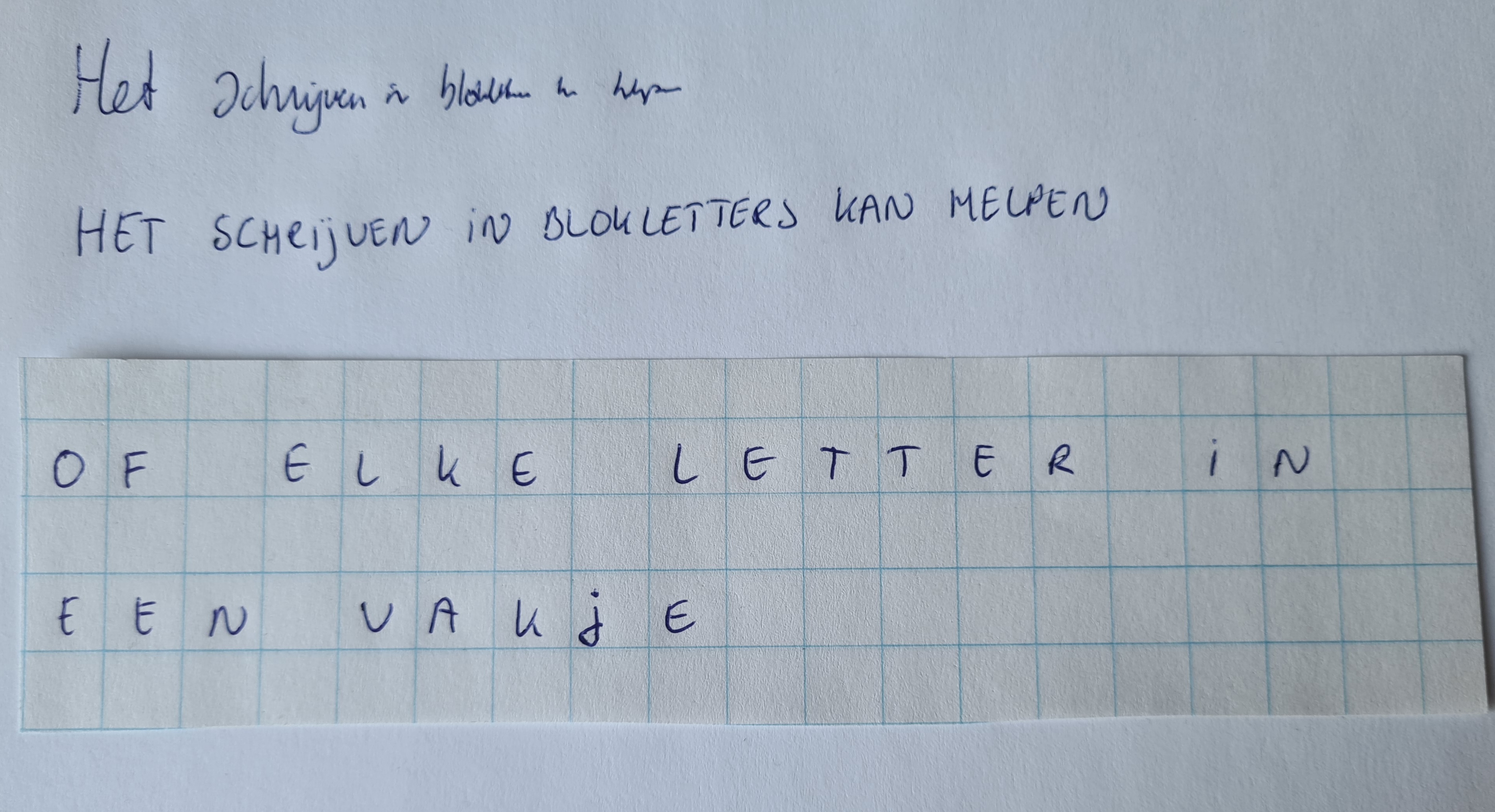 Foto strategie
* Anders schrijven* typen, voicetyping* Standaard boodschappenbriefje aankruisen
Omgaan met cognitieve veranderingen
* Vertraagde informatieverwerking* Moeite met dubbeltaken
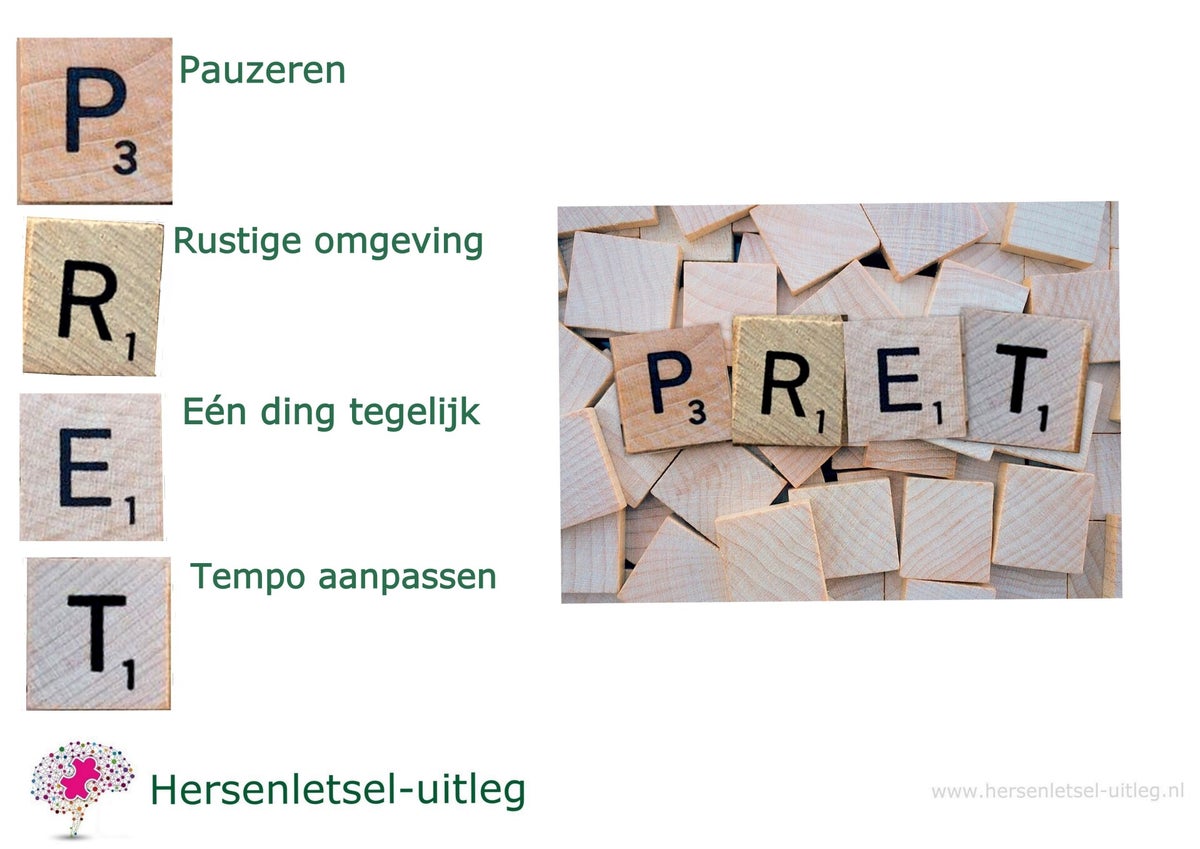 PRET regels
* Neem de tijd* Niet rennen maar plannen* Herstelmomenten op de dag* 1 ding tegelijk (eten voorbereiden, info vertellen als iemand niets doet)
Voorbeelden:* planningshulpmiddelen, bijv        clockaid*medicatie alarmen* …..
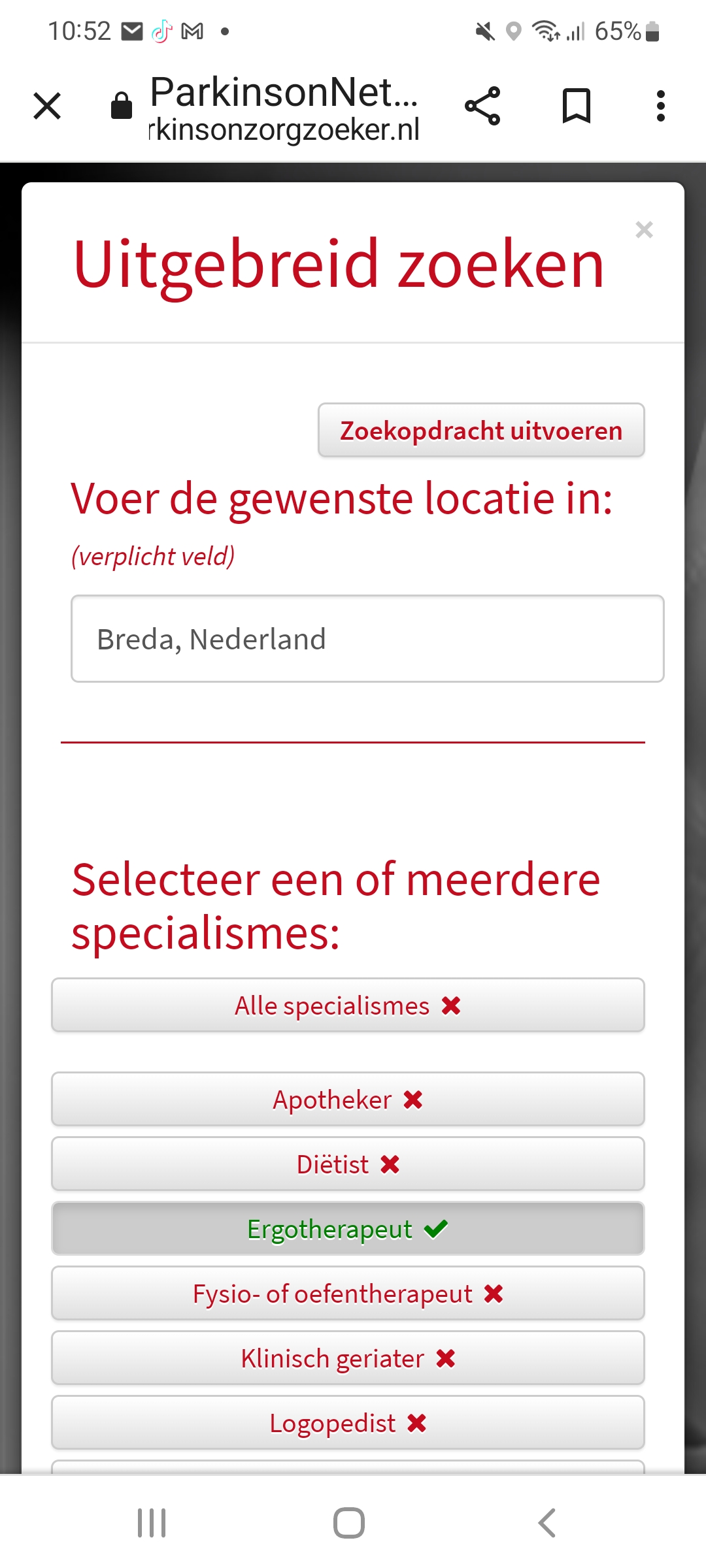 www.parkinsonzorgzoeker.nl